Chapter 5 Inner Product Spaces
5.1  Length and Dot Product in Rn
5.2  Inner Product Spaces 
5.3  Orthonormal Bases: Gram-Schmidt Process
5.4  Mathematical Models and Least Square Analysis
5.5  Applications of Inner Product Spaces
5.1
Properties of length (or norm)
is called a unit vector (單位向量)
5.1 Length and Dot Product in Rn
Length (長度):
The length of a vector                              in Rn is given by
Notes: The length of a vector is also called its norm (範數)
5.2
Ex 1:
(a) In R5, the length of                                        is given by 


(b) In R3, the length of                                    is given by
(If the length of v is 1, then v is a unit vector)
5.3
A standard unit vector (標準單位向量) in Rn: only one component of the vector is 1 and the others are 0 (thus the length of this vector must be 1)
Notes: Two nonzero vectors are parallel if
u and v have the same direction
u and v have the opposite directions
5.4
Pf:
Theorem 5.1: Length of a scalar multiple
Let v be a vector in Rn and c be a scalar. Then
5.5
Theorem 5.2: How to find the unit vector in the direction of v
If v is a nonzero vector in Rn, then the vector

has length 1 and has the same direction as v. This vector u is called the unit vector in the direction of v
Pf:
v is nonzero
(u has the same direction as v)
(u has length 1)
5.6
Notes:
     (1) The vector           is called the unit vector in the direction of v

     (2) The process of finding the unit vector in the direction of v 
           is called normalizing the vector v
5.7
Ex 2: Finding a unit vector
Find the unit vector in the direction of v = (3, –1, 2), and verify that this vector has length 1
Sol:
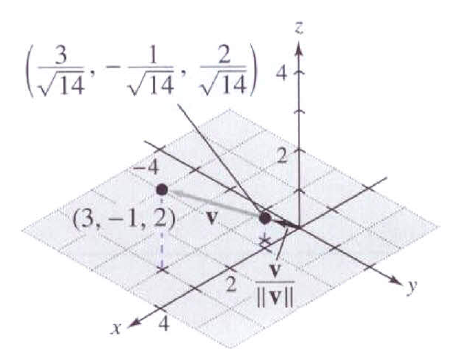 5.8
Distance between two vectors:
The distance between two vectors u and v in Rn is
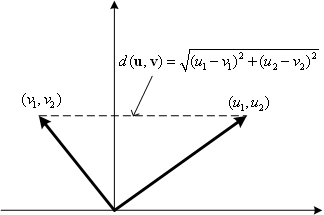 Properties of distance
(1)
(2)                       if and only if u = v
(3)
(commutative property (交換律) of the distance function)
5.9
Ex 3: Finding the distance between two vectors
The distance between u = (0, 2, 2) and v = (2, 0, 1) is
5.10
Ex 4: Finding the dot product of two vectors
The dot product of u = (1, 2, 0, –3) and v = (3, –2, 4, 2) is
Dot product (點積) in Rn:
The dot product of                                    and 
returns a scalar quantity
(The dot product is defined as the sum of component-by-component multiplications)
Matrix Operations in Excel
SUMPRODUCT: calculate the dot product of two vectors
5.11
Theorem 5.3: Properties of the dot product
 If  u, v, and w are vectors in Rn and c is a scalar, 
  then the following properties are true
  (1)
  (2)
  (3)
  (4)
  (5)                if and only if
(commutative property (交換律) of the dot product)
(distributive property (分配律) of the dot product over vector addition)
(associative property (結合律) of the scalar multiplication and the dot product)
(straightforwardly true according to (4))
※ The proofs of the above properties simply follow the definition of the dot product in Rn
5.12
Euclidean n-space:
In section 4.1, Rn was defined to be the set of all order n-tuples of real numbers
When Rn is combined with the standard operations of vector addition, scalar multiplication, vector length, and dot product, the resulting vector space is called Euclidean n-space (歐幾里德 n維空間)
5.13
Ex 5: Find dot products
(b)                 (c)                (d)             (e)
Sol:
5.14
Ex 6: Using the properties of the dot product
Given
find
Sol:
5.15
Theorem 5.4: The Cauchy-Schwarz inequality (科西-舒瓦茲不等式)
 If u and v are vectors in Rn, then
                                   (          denotes the absolute value of        )
(The geometric interpretation for this inequality is shown on the next slide)
Ex 7: An example of the Cauchy-Schwarz inequality
            Verify the Cauchy-Schwarz inequality for u = (1, –1, 3) 
             and v = (2, 0, –1)
Sol:
5.16
Dot product and the angle between two vectors
To find the angle                       between two nonzero vectors u = (u1, u2) and v = (v1, v2) in R2, the Law of Cosines can be applied to the following triangle to obtain
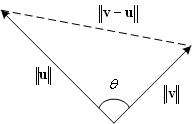 (The length of the subtense (對邊) of θ can be expressed in terms of the lengths of the adjacent sides (鄰邊) and cos θ)
※ You can employ the fact that |cos θ|  1 to prove the Cauchy-Schwarz inequality in R2
5.17
The angle between two nonzero vectors in Rn:
Same
direction
Opposite
direction
Note:
The angle between the zero vector and another vector is not defined (since the denominator cannot be zero)
5.18
Ex 8: Finding the angle between two vectors
Sol:
u and v have opposite directions 
(In fact, u = –2v and according to the arguments on Slide 5.4, u and v are parallel and with different directions)
5.19
Orthogonal (正交) vectors:
Two vectors u and v in Rn are orthogonal (perpendicular) if
Note:
The vector 0 is said to be orthogonal to every vector
5.20
Ex 10: Finding orthogonal vectors
 Determine all vectors in Rn that are orthogonal to u = (4, 2)
Sol:
Let
5.21
Theorem 5.5: The triangle inequality (三角不等式) 
If u and v are vectors in Rn, then
Pf:
(c  |c|)
(Cauchy-Schwarz inequality)
(The geometric representation of the triangle inequality: for any triangle, the sum of the lengths of any two sides is larger than the length of the third side (see the next slide))
Note:
Equality occurs in the triangle inequality if and only if 
the vectors u and v have the same direction (in this situation, cos θ = 1 and thus                             )
5.22
Theorem 5.6: The Pythagorean (畢氏定理) theorem
If u and v are vectors in Rn, then u and v are orthogonal
if and only if
(This is because u·v = 0 in the proof for Theorem 5.5)
※ The geometric meaning: for any right triangle (直角三角形), the sum of the squares of the lengths of two legs (兩股) equals the square of the length of the hypotenuse (斜邊).
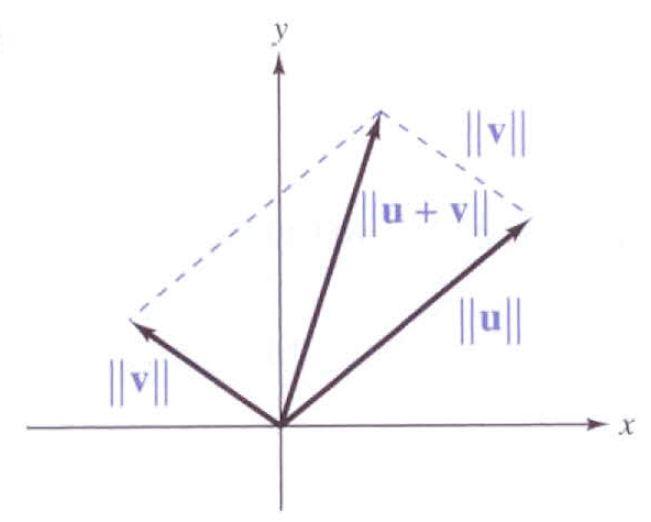 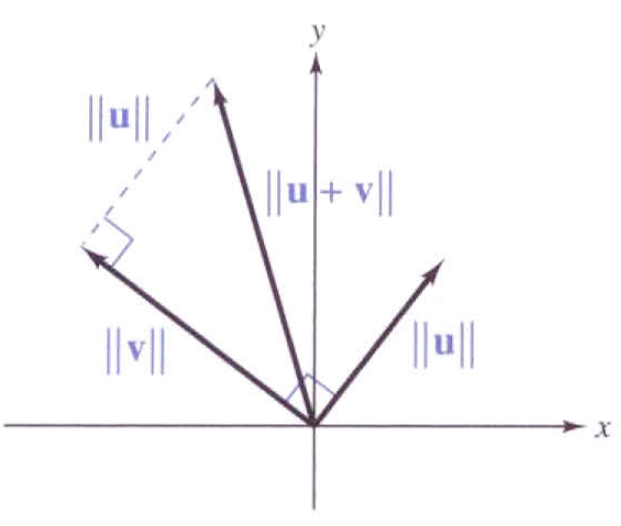 5.23
Similarity between dot product and matrix multiplication:
(A vector u = (u1, u2,…, un) in Rn can be represented as an n×1 column matrix)
(The result of the dot product of u and v is the same as the result of the matrix multiplication of uT and v)
5.24
Keywords in Section 5.1:
length: 長度
norm: 範數
unit vector: 單位向量
standard unit vector: 標準單位向量
distance: 距離
dot product: 點積
Euclidean n-space: 歐基里德n維空間 
Cauchy-Schwarz inequality: 科西-舒瓦茲不等式
angle: 夾角
triangle inequality: 三角不等式
Pythagorean theorem: 畢氏定理
5.25
5.2 Inner Product Spaces
Inner product (內積): represented by angle brackets
Let u, v, and w be vectors in a vector space V, and let c be any scalar. An inner product on V is a function that associates a real number               with each pair of vectors u and v and satisfies the following axioms (abstraction definition from the properties of dot product in Theorem 5.3 on Slide 5.12)
(1)
         (2)
         (3)
         (4)          
         (5)                     if and only if
(commutative property (交換律) of the inner product)
(distributive property (分配律) of the inner product over vector addition)
(associative property (結合律) of the scalar multiplication and the inner product)
(straightforwardly true according to (4))
5.26
Note:
Note:
A vector space V with an inner product is called an inner product space (內積空間)
Vector space:
Inner product space:
5.27
Ex 1: The Euclidean inner product for Rn
Show that the dot product in Rn satisfies the four axioms of an inner product
Sol:
By Theorem 5.3, this dot product satisfies the required four axioms. Thus, the dot product can be a sort of inner product in Rn
5.28
Ex 2: A different inner product for Rn
Show that the following function defines an inner product on R2. Given                     and                   ,
Sol:
5.29
Note: Example 2 can be generalized such that 

		can be an inner product on Rn
5.30
Ex 3: A function that is not an inner product
Show that the following function is not an inner product on R3
Sol:
Let
Axiom 4 is not satisfied
Thus this function is not an inner product on R3
5.31
Theorem 5.7: Properties of inner products
Let u, v, and w be vectors in an inner product space V, and let c be any real number
 (1)
 (2)
 (3)
※ To prove these properties, you can use only the four axioms for defining an inner product (see Slide 5.26)
Pf:
(1) 
(2)
(3)
5.32
※ The definition of norm (or length), distance, angle, orthogonal, and normalizing for general inner product spaces closely parallel to those based on the dot product in Euclidean n-space
Norm (length) of u:
Distance between u and v:
Angle between two nonzero vectors u and v:
Orthogonal:
u and v are orthogonal if
5.33
Normalizing vectors
(1) If              , then v is called a unit vector 


(2)
(Note that        is defined as              )
(the unit vector in the 
 direction of v)
(if v is not a zero vector)
5.34
Ex 6: An inner product in the polynomial space
and
is an inner product
Sol:
5.35
Properties of norm: (the same as the properties for the dot product in Rn on Slide 5.2)
(1)
(2)                 if and only if 
(3)
Properties of distance: (the same as the properties for the dot product in Rn on Slide 5.9)
(1)
(2)                        if and only if 
(3)
5.36
Theorem 5.8：
Let u and v be vectors in an inner product space V
(1) Cauchy-Schwarz inequality:
 
(2) Triangle inequality:
 
(3) Pythagorean theorem:
      u and v are orthogonal if and only if
Theorem 5.4
Theorem 5.5
Theorem 5.6
5.37
Orthogonal projections (正交投影): For the dot product function in Rn, we define the orthogonal projection of u onto v to be projvu = av (a scalar multiple of v), and the coefficient a can be derived as follows
For inner product spaces: 
Let u and v be two vectors in an inner product space V. If          , then the orthogonal projection of u onto v is given by
5.38
Ex 10: Finding an orthogonal projection in R3
Use the Euclidean inner product in R3 to find the orthogonal projection of u = (6, 2, 4) onto v = (1, 2, 0)
Sol:
5.39
Theorem 5.9: Orthogonal projection and distance
Let u and v be two vectors in an inner product space V, and if v ≠ 0, then
※ Theorem 5.9 can be inferred straightforwardly by the Pythagorean Theorem, i.e., in a right triangle, the hypotenuse (斜邊) is longer than both legs (兩股)
5.40
Keywords in Section 5.2:
inner product: 內積
inner product space: 內積空間
norm: 範數
distance: 距離
angle: 夾角
orthogonal: 正交 
unit vector: 單位向量
normalizing: 單位化 
Cauchy-Schwarz inequality: 科西-舒瓦茲不等式
triangle inequality: 三角不等式
Pythagorean theorem: 畢氏定理
orthogonal projection: 正交投影
5.41
5.3 Orthonormal Bases: Gram-Schmidt Process
Orthogonal set (正交集合):
A set S of vectors in an inner product space V is called an orthogonal set if every pair of vectors in the set is orthogonal
Orthonormal set (單位正交集合):
An orthogonal set  in which each vector is a unit vector is called orthonormal set
5.42
Note:
If S is also a basis, then it is called an orthogonal basis (正交基底) or an orthonormal basis (單位正交基底)
The standard basis for Rn is orthonormal. For example,

is an orthonormal basis for R3
This section identifies some advantages of orthonormal bases, and develops a procedure for constructing such bases, known as Gram-Schmidt orthonormalization process
5.43
Sol:
First, show that the three vectors are mutually orthogonal
Ex 1: A nonstandard orthonormal basis for R3
Show that the following set is an orthonormal basis
5.44
Second, show that each vector is of length 1
Thus S is an orthonormal set
Because these three vectors are linearly independent (you can check by solving c1v1 + c2v2 + c3v3 = 0) in R3 (of dimension 3), by Theorem 4.12 (given a vector space with dimension n, then n linearly independent vectors can form a basis for this vector space), these three linearly independent vectors form a basis for R3. 
 S is a (nonstandard) orthonormal basis for R3
5.45
Ex : An orthonormal basis for P2(x)
In          , with the inner product                                        ,
the standard basis                       is orthonormal
Sol:
Then
5.46
Theorem 5.10: Orthogonal sets are linearly independent
If                                  is an orthogonal set of nonzero vectors in an inner product space V, then S is linearly independent
Pf:
 S  is an orthogonal set of nonzero vectors,
(If there is only the trivial solution for ci’s, i.e., all ci’s are 0, S is linearly independent)
(because S is an orthogonal set of nonzero vectors)
5.47
Corollary to Theorem 5.10:
If V is an inner product space with dimension n, then any orthogonal set of n nonzero vectors is a basis for V
1. By Theorem 5.10, if S = {v1, v2, …, vn} is an orthogonal set of n vectors, then S is linearly independent
2. According to Theorem 4.12, if S = {v1, v2, …, vn} is a linearly independent set of n vectors in V (with dimension n), then S is a basis for V 
※ Based on the above two arguments, it is straightforward to derive the above corollary to Theorem 5.10
5.48
Ex 4: Using orthogonality to test for a basis
    Show that the following set is a basis for
Sol:
(by Corollary to Theorem 5.10)
※ The corollary to Thm. 5.10 shows an advantage of introducing the concept of orthogonal vectors, i.e., it is not necessary to solve linear systems to test whether S is a basis (e.g., Ex 1 on 5.44) if S is a set of orthogonal vectors
5.49
Theorem 5.11: Coordinates relative to an orthonormal basis
If                                   is an orthonormal basis for an inner product space V, then the unique coordinate representation of a vector w with respect to B is
※ The above theorem tells us that it is easy to derive the coordinate representation of a vector relative to an orthonormal basis, which is another advantage of using orthonormal bases
Pf:
                is an orthonormal basis for V
(unique representation from Thm. 4.9)
5.50
Note:
If                                  is an orthonormal basis for V and           ,
Then the corresponding coordinate matrix of w relative to B is
5.51
Ex
For w = (5, –5, 2), find its coordinates relative to the standard basis for R3
※ In fact, it is not necessary to use Thm. 5.11 to find the coordinates relative to the standard basis, because we know that the coordinates of a vector relative to the standard basis are the same as the components of that vector
※ The advantage of the orthonormal basis emerges when we try to find the coordinate matrix of a vector relative to an nonstandard orthonormal basis (see the next slide)
5.52
Sol:
Ex 5: Representing vectors relative to an orthonormal basis
Find the coordinates of  w = (5, –5, 2) relative to the following orthonormal basis for
5.53
The geometric intuition of the Gram-Schmidt process to find an orthonormal basis in R2
5.54
Gram-Schmidt orthonormalization process:
                is a basis for an inner product space V
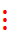 The orthogonal projection onto a subspace is actually the sum of orthogonal projections onto the vectors in an orthogonal basis for that subspace (I will prove it on Slides 5.67 and 5.68)
is an orthogonal basis
is an orthonormal basis
5.55
Ex 7: Applying the Gram-Schmidt orthonormalization process
Apply the Gram-Schmidt process to the following basis for R3
Sol:
5.56
Orthogonal basis
Orthonormal basis
5.57
Ex 10: Alternative form of Gram-Schmidt orthonormalization process
     Find an orthonormal basis for the solution space of the
          homogeneous system of linear equations
Sol:
5.58
Thus one basis for the solution space is
※ In this alternative form, we always normalize wi to be ui before processing wi+1
※ The advantage of this method is that it is easier to calculate the orthogonal projection of wi+1 on u1, u2,…, ui
5.59
Alternative form of the Gram-Schmidt orthonormalization process:
                is a basis for an inner product space V
5.60
Keywords in Section 5.3:
orthogonal set: 正交集合
orthonormal set: 單範正交集合
orthogonal basis: 正交基底
orthonormal basis: 單位正交基底
linear independent: 線性獨立
Gram-Schmidt Process: Gram-Schmidt過程
5.61
Notes:
5.4 Mathematical Models and Least Squares Analysis
Orthogonal complement (正交補集) of V:
Let S be a subspace of an inner product space V
(a) A vector v in V is said to be orthogonal to S, if v is
      orthogonal to every vector in S, i.e., 
(b) The set of all vectors in V that are orthogonal to S is 
      called the orthogonal complement of S
(This is because                for any vector v in V)
5.62
Notes:
Ex:
※ Any vector in x-axis (or y-axis) can be represented as (t, 0) (or (0, s)). It is straightforward to see that any vector in y-axis is orthogonal to every vector in x-axis since (0, s) · (t, 0) = 0
※ On Slide 4.32, any subset consisting of all points on a line passing through the origin is a subspace of R2. Therefore, both x- and y-axes are subspaces of R2
※ In the above example, it can be observed that any vector in R2 can be uniquely written as a sum of a vector from S and a vector from
5.63
Direct sum (直和):
Let  S1 and S2 be two subspaces of V. If each vector        can be uniquely written as a sum of a vector v1 from S1      and a vector v2 from S2, i.e., x = v1+ v2, then V  is the direct sum of S1 and S2 , and we can write
5.64
Theorem 5.13: Properties of orthogonal subspaces
Let S be a subspace of V (with dimension n). Then the following properties are true
(1)   
(2)   
(3)
※ You can memorize this theorem by understanding the example on Slide 5.63 or by considering V as the xyz-space (with dimension of 3), S as the xy-plane (with dimension of 2), and       as the z-axis (with dimension of 1)
※ The theorem states that every inner product space V can be represented as the direct sum of a subspace S and its corresponding orthogonal complement
5.65
※ In Section 5.2, we studied the orthogonal projection of one vector onto another vector. That can be generalized to the orthogonal projection of a vector onto a subspace S

The vector v1 is the projection of v onto the subspace S and denoted as v1 = projSv
2.    v2 = v – v1 = v – projSv, which implies that the vector v2 =     v – projSv is orthogonal to the subspace S, i.e.,
5.66
Theorem 5.14: Projection onto a subspace

If                              is an orthonormal basis for the subspace S of V, and           , then
(Here we will formally prove that the orthogonal projection onto a subspace is the sum of orthogonal projections onto the vectors in an orthonormal basis for that subspace)
Pf:
(Since the vector space v can be expressed as the direct sum of S and      , according to the results on Slide 5.66, v1 is the orthogonal projection of v onto S, and v2 is orthogonal to any vector in S.)
5.67
Corollary to Theorem 5.14: Consider an orthogonal basis
If                               is an orthogonal basis for the subspace S of V, and           , then
Pf:
※ So, the orthogonal projection onto a subspace is the sum of orthogonal projections onto the vectors in an orthogonal (or orthonormal) basis for that subspace
※ This formula is what we use in the Gram-Schmidt orthonormalization process on Slide 5.55
5.68
Ex 5: Projection onto a subspace (在子空間的投影)
Find the projection of v onto the subspace
Sol:
an orthogonal basis for W
an orthonormal basis for W
5.69
※ Theorem 5.9 tells us that among all the scalar multiples of a vector u, i.e., cu, the orthogonal projection of v onto u is the one closest to v (see the left figure)
※ This property is also true for projections onto subspaces. That is, among all the vectors in the subspace S, the vector projSv is the vector closest to v (see the right figure and Theorem 5.15 on the next slide)
5.70
Theorem 5.15: Orthogonal projection and distance
Let S be a subspace of an inner product space V, and          .
Then for all           ,
(Among all the vectors in the subspace S, the vector projSv is closest to v)
Pf:
5.71
Theorem 5.16: Fundamental subspaces (基本子空間) of a matrix, including CS(A), CS(AT), NS(A), and NS(AT)
If A is an m×n matrix, then
 (1)


 (2)
 (3)
 (4)
(Proved by setting B = AT and B satisfies the first property)
※ Note that according to Theorem 5.13, we know that every inner product space V can be represented as the direct sum of a subspace S and its corresponding      . Since CS(A) (CS(AT)) is a subspace of Rm (Rn), we can derive 
※ Ex. 6 on the next slide verifies these four properties are true
5.72
Ex 6: (Fundamental subspaces)
Find the four fundamental subspaces of the matrix
(reduced row-echelon form)
Sol:
(The nullspace of A is a solution space of the homogeneous system Ax = 0, i.e., you need to solve Ax = 0 to derive (–2, 1, 0))
5.73
Check:
(a(1, 0, 0, 0) + b(0, 1, 0, 0)) · (c(0, 0, 1, 0) + d(0, 0, 0, 1)) = 0
v = v1 + v2 = (a(1, 0, 0, 0) + b(0, 1, 0, 0)) + (c(0, 0, 1, 0) + d(0, 0, 0, 1))
(e(1, 2, 0) + f(0, 0, 1)) · (g(–2, 1, 0)) = (e, 2e, f) · (–2g, g, 0) = 0
w = w1 + w2 = (e(1, 2, 0) + f(0, 0, 1)) + (g(–2, 1, 0)). (Since (1, 2, 0), (0, 0, 1), (–2, 1, 0) are mutually orthogonal, these three vectors can be a basis to span R3 according to Corollary of Theorem 5.10)
5.74
Ex 3:

Let W is a subspace of R4 and                                                      . 
(a) Find a basis for W
(b) Find a basis for the orthogonal complement of W
Sol:
(reduced row-echelon form)
5.75
(The nullspace of AT is a solution space of the homogeneous system ATx = 0)
Check for Theorem 5.13:
v = v1 + v2 = (c1(1, 2, 1, 0) + c2(0, 0, 0, 1)) + (c3(–2, 1, 0, 0) + c4(–1, 0, 1, 0)). (Since these four vectors are linearly independent, these four vectors can form a basis for R4, i.e., for each v, there is a unique solution set of ci. In other words, R4 is the direct sum of W and       )
5.76
Least squares problem (最小平方問題):
                               (A system of linear equations)
(1) When the system is consistent, we can use the Gaussian elimination with the back substitution to solve for x
(2) When the system is inconsistent, only the “best possible” solution of the system can be found, i.e., to find a solution of x for which the difference (or said the error) between Ax and b is smallest
Note: Theorem 4.19 states that the system of linear equations Ax = b is consistent if and only if b is in the column space of A
5.77
Least squares solution:
Given a system Ax = b of m linear equations in n unknowns, the least squares problem is to find a vector x in Rn that minimizes the distance between Ax and b, i.e.,                with respect to the Euclidean inner product in Rn. Such  vector is called a least squares solution of  Ax = b
※ The term least squares comes from the fact that minimizing
                    is equivalent to minimizing                 = (Ax – b) · (Ax – b), which is a sum of squared errors
5.78
In Thm. 4.19 on Slides 4.97 and 4.98, Ax can expressed as x1A(1)+x2A(2)+…+xnA(n)
That is, find                                             , which is closest to b
(To find the best solution     which should satisfy this equation)
(The nullspace of AT is a solution space of the homogeneous system ATx=0)
(the n×n linear system of normal equations (一般方程式) associated with Ax = b)
5.79
Note:
The problem of finding the least squares solution of             
is equal to the problem of finding an exact solution of the associated normal system
Theorem associated with the least squares solution:
For any linear system             , the associated normal system 

is consistent, and all solutions of the normal system are least squares solution of Ax = b. In other words, if W is the column space of A, and     is the least squares solution of Ax = b, then the orthogonal projection of b on W is      , i.e.,
5.80
Theorem for the normal equation:
If A is an m×n matrix with linearly independent column vectors, then for every m×1 vector b, the linear system Ax = b has a unique least squares solution. This solution is given by

Meanwhile, if W denotes the column space of A, then the orthogonal projection of b onto W is
5.81
Ex 7: Solving the normal equations
      Find the least squares solution of the following system


 

and find the orthogonal projection of b onto the column space of A
5.82
Sol:
the corresponding normal system
5.83
the least squares solution of Ax = b
the orthogonal projection of b onto the column space of A
※ Find an orthogonal basis for CS(A) by performing the Gram-Schmidt process, and then calculate projCS(A)b directly, you will derive the same result
5.84
※ The above problem is equivalent to find a line y = c0+c1x that “best fits” these three points (1, 0), (2, 1), and (3, 3) on the xy-plane.
※ This analysis is also called the least squares regression analysis, in which we can find the “best fit” linear relationship between x and y, and next we can estimate y given the different values of x.
※ The matrix representation for the three equations corresponding to (1, 0), (2, 1), and (3, 3) is as follows




※ Since the above system of linear equations is inconsistent, only the “best possible” solution of the system, i.e., to find a solution of C to minimize the difference between XC and Y 
※ According to the theorem on Slide 5.81, the solution of C should be   (XTX) –1XTY                                              , which is exactly the same as the formula of the least squares regression in Section 2.5
5.85
※ The results imply the least squares regression line for (1, 0), (2, 1), and (3, 3) is y = – (5/3) + (3/2)x
※ Since the “best fit” rather than the “exact” relationship is considered, an error term e should be introduced to obtain the exact equations corresponding to (1, 0), (2, 1), and (3, 3).





※ The minimized sum of squared errors is




※ Note that the square root of ETE is the distance between     and        , i.e.,
5.86
Ex: Prediction of world population
The following table shows the world population (in billions) for six different years


   Let x = 0 represent the year 1980. Find the least squares regression quadratic polynomial y = c0+c1x+c2x2 for these data and use the model to estimate the population for the year 2010
※ The least squares regression analysis can be employed to solve not only the univariate regression in the previous example but also multivariate regressions, i.e., y = c0 + c1x1 + c2x2+…+ cnxn, where y is the dependent variable and xi are explanatory variables
5.87
By substituting the data points (0, 4.5), (5, 4.8), (10, 5.3), (15, 5.7), (20, 6.1), and (25, 6.5) into the quadratic polynomial y = c0+c1x+c2x2, we can produce the least squares problem






The normal equations are
5.88
The solution is





Evaluating this polynomial at x = 30 gives the estimate of the world population for the year 2010
5.89
In the field of management, the least squares regression is commonly used to find the linear relationship between the dependent variable (y) and explanatory variables (xi), for example,
The relationship between the growth of the cost of purchasing material (y) and the growth of the oil price (x)
If the regression result is y = 0.01 + 3x, it means that if the oil price rises by 1%, then the firm’s cost on material on average increases by 3%
The relationship between the excess returns of an individual stock i (y = ri – rf) and the excess returns of the market index (x = rM – rf) (single-factor model or CAPM)
If the regression result is y = 0.05 + 1.2x, it means that if the market excess return rises by 1%, then the excess return of the individual stock on average increases by 1.2%


The coefficient for x, which is 1.2 here, is called beta
5.90
Homework 1: Find betas for three firms
Solve the least squares regression problem as follows
	                         ri,t – rf,t  = αi + βi(rM,t – rf,t) + et
ri,t and rM,t are total returns of the asset i and the market index on each trading day t, which include both capital gains and dividend income
It is inappropriate to calculate returns according to closing prices, and you need to find adjusted closing prices to compute the adjusted (total) return
S&P 500 total return index can be downloaded from the course website 
Adjusted closing prices of S&P 500 components can be downloaded from the finance page of U.S. Yahoo
Since ri,t and rM,t are daily returns, convert them to annualized returns
The risk free rate rf,t is approximated by 1-month Treasury yields
U.S. Department of the Treasury: http://www.treasury.gov/resource-center/data-chart-center/interest-rates/Pages/TextView.aspx?data=yield
Today is assumed to be Sept. 1, 2015 and it is required to employ the prior two-year historical daily returns to solve αi and βi for each firm
5.91
Bonus: construct a portfolio rp = w1r1 + w2r2 + w3r3 to replicate the expected return and beta of the market index in the prior two years, i.e., solving w1, w2, and w3 in the following system



(Note that the expectations are approximated by the sample averages)
In-sample test: examine that rp is indeed with identical average return and beta as the market portfolio for the prior two years, i.e., verify the expected return and beta of a portfolio are the weighted averages of the expected returns and betas of component stocks
Out-of-sample test: compare the average return and beta of this portfolio and the market index for the next two months and tell me what you observe
Total points for this homework is 10. The basic requirement is 7 points, and the bonus is 3 points
5.92
Keywords in Section 5.4:
orthogonal to W: 正交於W
orthogonal complement: 正交補集
direct sum: 直和
projection onto a subspace: 在子空間的投影
fundamental subspaces: 基本子空間
least squares problem: 最小平方問題
normal equations: 一般方程式
5.93
5.5 Applications of Inner Product Spaces
Least Squares Approximations for a function
An important application: use a polynomial function to approximate the probability density function (pdf) for the standard normal distribution, and then you can derive the approximation for the cumulative distribution function (cdf) of the standard normal distribution
5.94